The Application Domain: Energy Sustainability
Jason Zietz
Holger Dick
Center for LifeLong Learning and Design
University of Colorado at Boulder
Why Does Energy Consumption Need To Be Addressed?
Energy ecosystem in crisis
Consumers are largely unaware how they impact the environment
[Speaker Notes: This is how things are – this is why we chose the application domain]
Energy Domain Developments
Smart Meters
Measure energy consumption in real-time
Turn invisible consumption to computational data
Smart Grid
System around smart meters and modern infrastructure
Creates a network of energy consumers and producers
Dynamic distribution and production of energy
Allows for dynamic pricing
Faster reaction-times in case of black-outs
Enables cultures of participation
Impacts of Indirect vs. Direct Feedback
Source: Ehrhardt-Martinez et al. (2010) Advanced Metering Initiatives and Residential Feedback Programs: A Meta-Review for Household Electricity-Saving Opportunities
[Speaker Notes: Authors:  Karen Ehrhardt-Martinez,  Kat A. Donnelly, & John A. “Skip” Laitner
Indirect: Provided *after* consumption occurs
Direct: Provided *while* consumption occurs]
Enhanced Billing
Paper or email bills with additional information
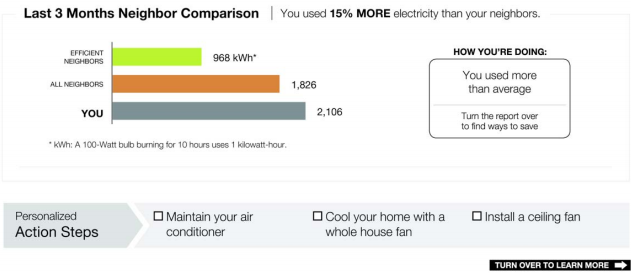 [Speaker Notes: e.g., OPOWER: OPOWER is considered a major success story, yet they only get a 2% engagement rate]
Estimated Feedback
Web-based energy audits
Household type
Appliance Information
Billing analysis
[Speaker Notes: Uses statistical techniques]
Daily/Weekly Feedback
Xcel Energy
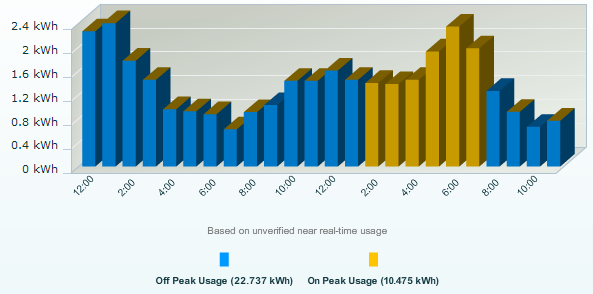 [Speaker Notes: Can see trends, but forces consumer to remember what they used energy-wise the previous day/week]
Real-Time Feedback
Wattvision (http://www.wattvision.com/)
The Energy Detector (TED)
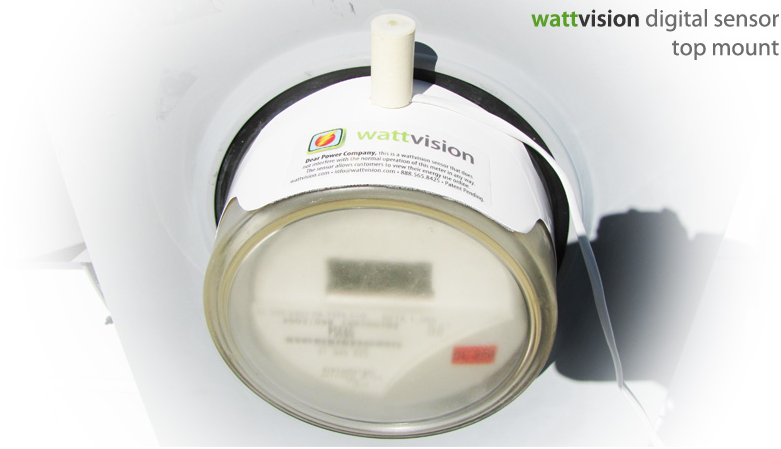 [Speaker Notes: Click link to show active real-time feedback]
Real-Time Plus Feedback
Kill-a-watt
Tendril Volt
Belkin Conserve Insight
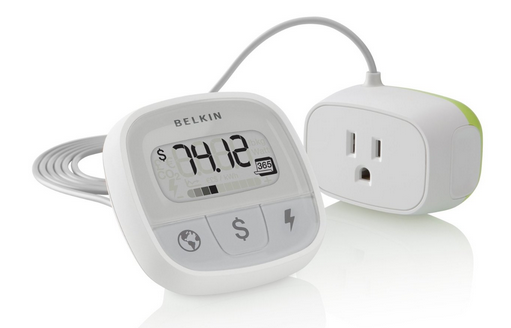 [Speaker Notes: “’plus’ means that useful details on energy use are provided and not just total consumption”
“However, these estimates are dominated by studies with small sample sizes and short duration; further studies with large sample sizes and longer duration are needed before conclusions can be drawn. “]
Research Questions We Are Exploring
Is the data alone motivating enough for people to change their behavior?
What do people care about more – saving  a little money every month or making a larger impact on the environment?
[Speaker Notes: We think there is room for improvement in regards to the options displayed earlier]
Hypothesis: Gadgets Alone Are Not Enough
How can we help consumers learn how to reduce their energy usage?
Can we leverage social influencers to motivate consumers to reduce their energy usage?
Inspirations from Cialdini, R. (2009) Influence: Science and Practice
How can we create opportunities for informal learning by fostering and supporting a culture of participation in the energy domain?
Motivation
Intrinsic Motivation
Desire to help the environment
Need to better understand one’s energy use
Extrinsic Motivation
What are my friends doing to help the environment?
What are my neighbors doing to help the environment?
[Speaker Notes: We care about what people around us are doing, but not as much as what people in other cities, states, and countries are doing]
Influencer: Social Proof
People observe and follow other people’s behavior in state of uncertainty
Observations of others choosing certain behaviors and actions serve as proof that these behaviors and actions are good
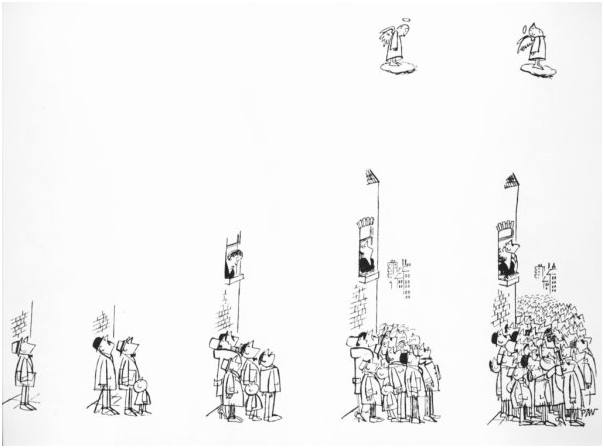 [Speaker Notes: Our brains are wired to do this, even at a very young age]
Influencer: Social Norms
People want to be normal
People try to be and act as the perceived “normal” or average person does
Being different than the average is bad, even when being different in a good way (Schultz et al (2007) “The Constructive, Destructive, and Reconstructive Power of Social Norms”)
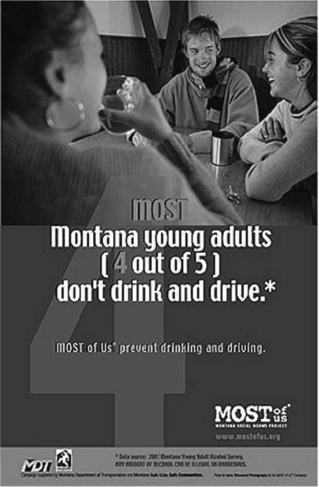 Influencer: Peer Pressure
People don’t want to offend or publicly disagree with peers
People feel that others judge them and their actions and try to fulfill the other’s perceived expectations
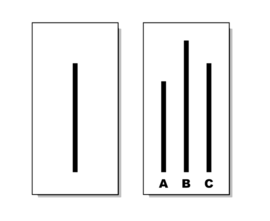 Social Influences: A Caveat
Descriptive versus Injunctive Norms (Cialdini, 2003)
http://www.youtube.com/watch?v=j7OHG7tHrNM
Competition
“When people operate with the goal of trying to win, the controlling aspect of competition becomes more salient than the informational aspect and will…tend to decrease people’s intrinsic motivation.” (Deci, et al. 1981)
[Speaker Notes: Descriptive norms: perception of behaviors that are typically performed
Injunctive norms: perceptions of which behaviors are typically approved or disapproved

“The controlling aspect of competition comes into play when one focuses on the activity as something that one must win.”]
Ubiquitous Data and Devices
Given the proliferation of computational devices and the nearly unbounded access to data, consumers are more likely now than in the past to interact with their “energy data”
Any system we design should be accessible regardless of time and place
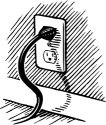 Infl
u
e
n
ce
s
En
e
rg
y
C
o
n
su
mp
t
i
o
n
Pe
o
p
l
e
U
se
En
e
rg
y
U
si
n
g
e
xi
st
i
n
g
syst
e
ms
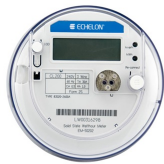 F
e
e
d
b
a
ck
Syst
e
ms
Sma
rt
Me
t
e
r
T
ra
d
i
t
i
o
n
a
l
:
Se
n
d
s
U
sa
g
e
I
n
-H
o
me
Mo
b
i
l
e
W
e
b
si
t
e
s
En
e
rg
y
D
a
t
a
D
a
t
a
t
o
Se
rve
r
D
i
sp
l
a
ys
Ap
p
s
U
si
n
g
e
xi
st
i
n
g
syst
e
ms
EMPIRE
Pro
p
o
se
d
:
Pro
p
o
se
d
:
En
e
rg
y
Makes Data Meaningful
Me
a
n
i
n
g
f
u
l
Data
I
n
f
o
rma
t
i
o
n
C
o
mp
u
t
e
r
Be
h
a
vi
o
ra
l
Sci
e
n
ce
Sci
e
n
ce
s
Our Proposed System: EMPIRE
Learning Sciences
Research Questions To Be Explored
How many people are willing to interact with real-time feedback?  Do people want even daily or weekly feedback?
How can we achieve the maximum impact?  Less people saving more or more people saving less?  Can we let consumers decide?
Provide as much or as little feedback as a customer wants